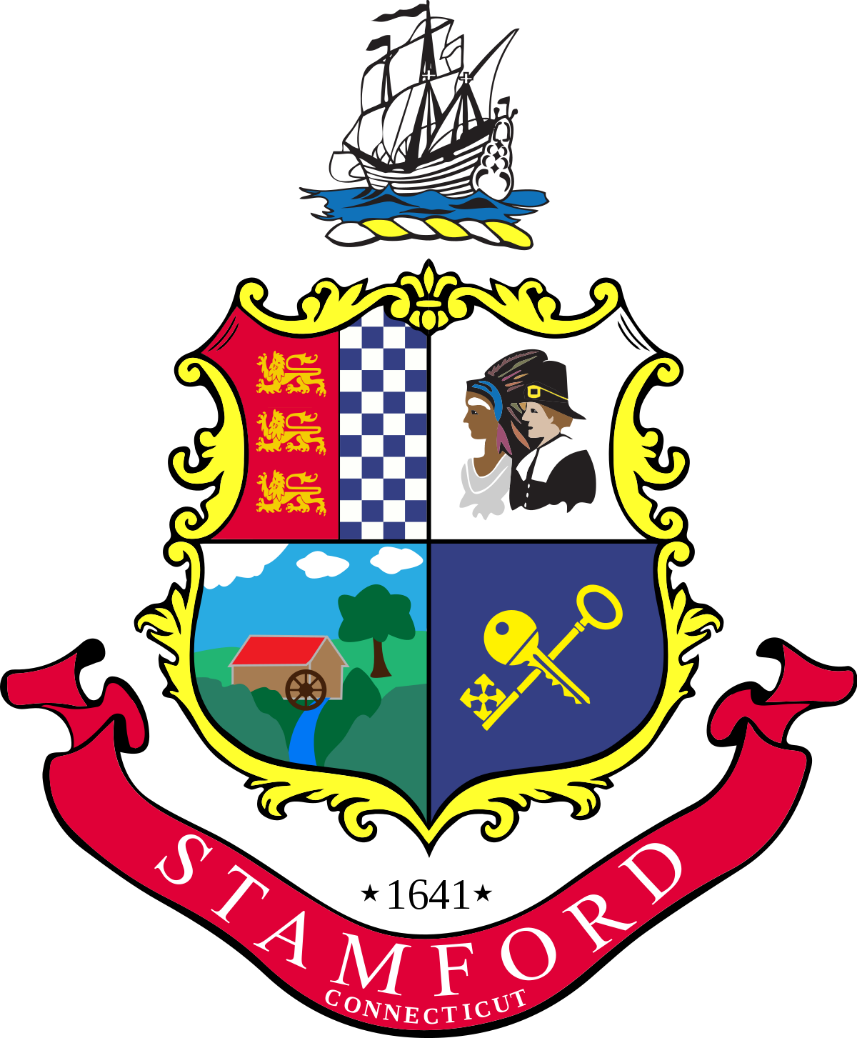 CITY OF STAMFORDRecycling & SanitationDan ColleluoriDcolleluori@stamfordct.govApril 2, 2024
1
City of Stamford Oﬃce of Operations Solid Waste
Director of Operations
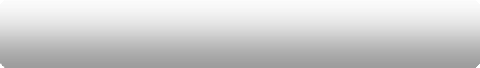 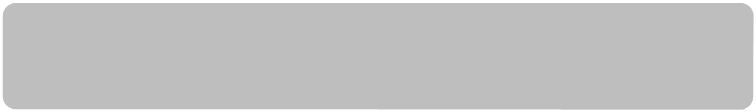 Transfer Station
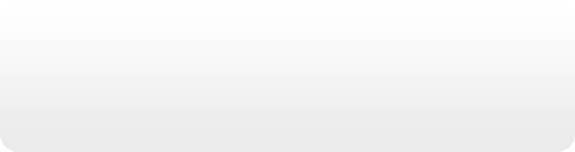 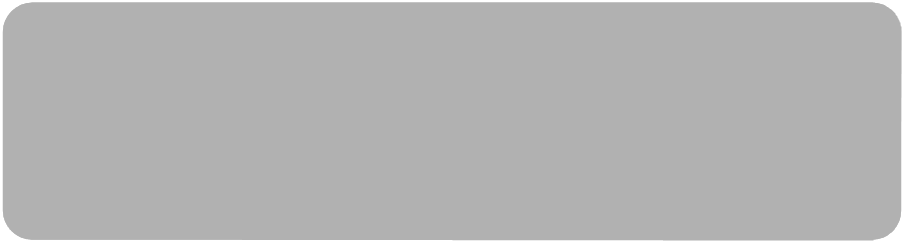 Supervisor Of Solid Waste
Operations Supervisor
Collection
Haulaway
Recycling
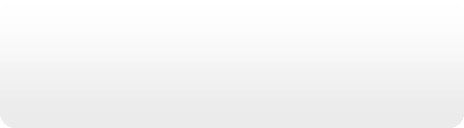 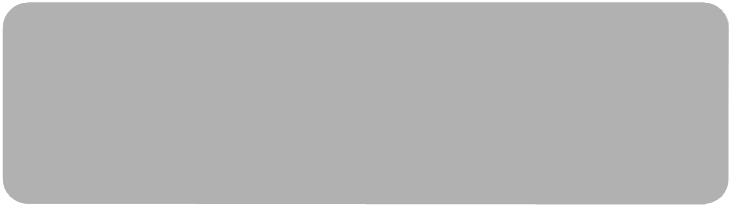 Lead Heavy Equipment Operator
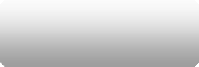 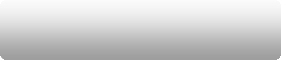 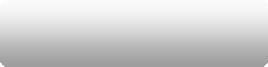 Operations Supervisor (2)
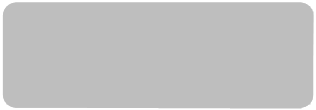 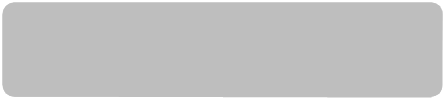 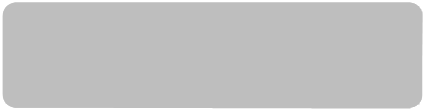 Vehicle & Equip.
Collection Driver (7)
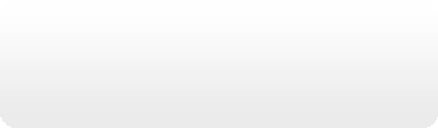 Heavy Equipment Operator (5)
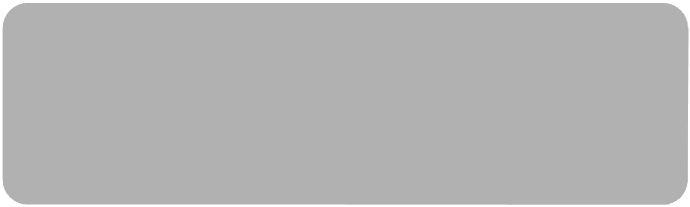 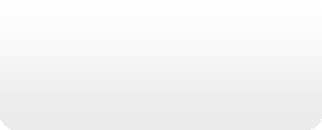 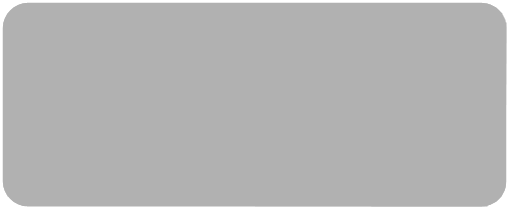 Foreman
Permit Clerk
Cashier
Laborer (9)
Laborer
Collection Driver II (2)
Collection
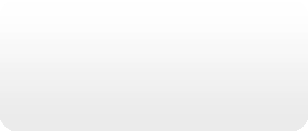 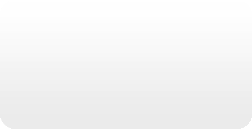 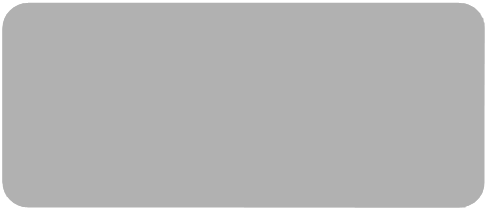 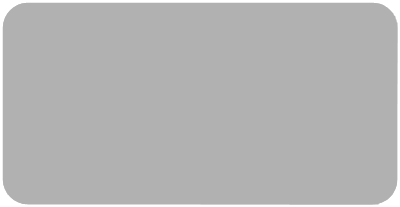 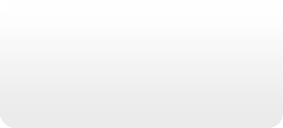 (24)
Driver (10)
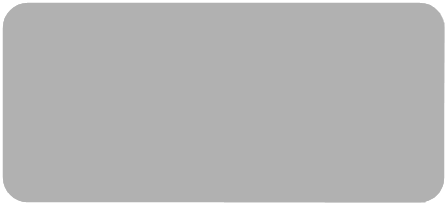 Laborer
OSS
Collection Driver II (2)
129
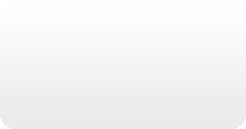 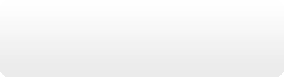 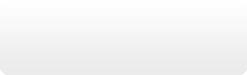 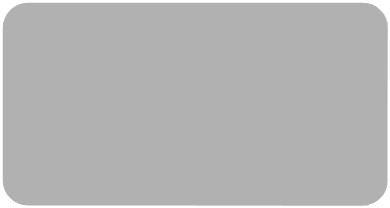 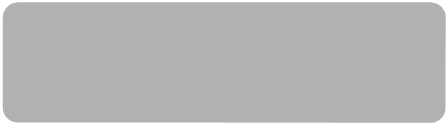 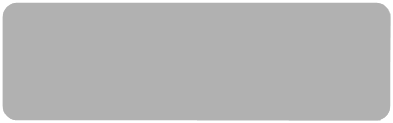 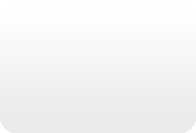 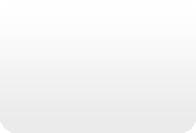 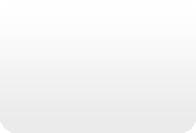 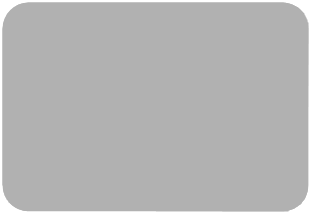 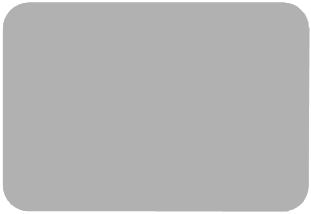 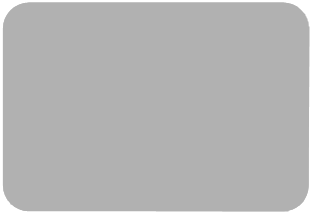 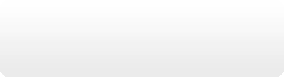 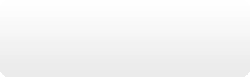 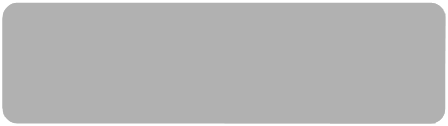 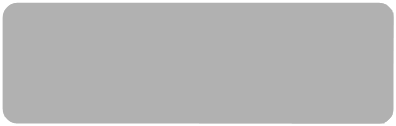 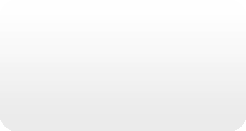 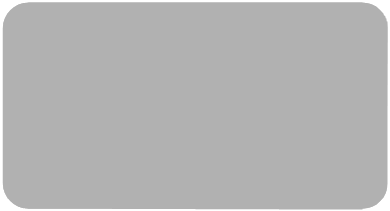 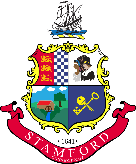 Budget Line Increases
1000-2141-550411- Bank Fees (increase of 2%) Additional costs for Credit Cards usage at Scale House. 
1000-2141-540400 – Equipment Rental ( Increase 4%) Additional costs as per copier contract increase.
1000-2141-540620 Building Maintenance (Increase 5%) Additional costs per contractor increases.
1000-2141-540604 Ground Maintenance (Increase 12%) Additional costs per contractor increases)
1000-2141-550500 Copying & Printing (Increase 5%) Additional costs as a result of  increase traffic as Scale House.
1000-2141-560100 Office Supplies & Expenses (increase of 8.5%) Additional costs as a result of  increase traffic as Scale House.
1000-2141-560601 – Vehicle Maintenance (increase of 5%) Due to age of fleet and increase in costs for purchase of parts and outside vendor to maintain Fleet vehicles .
1000-2121-560700 - Shop Tolls & Replacement (increase of 59%) To replace worn, damaged and shop hand tools and equipment that has become unsafe to use or exceeded its useful life cycle. To also purchase new shop tools required as per latest vehicle and equipment technology. As result of OSHA audit, the Fleet Dept is mandated to implement a new lock out / tag out system which will result in purchasing safety devices to secure truck bodies & cabs when raised. 
1000-2121-550801 - Laundry (increase of 55%) Due to contractual price increases for uniform and laundry service (17) Fleet Management employees, replacement of damaged or worn-out garments, and for cleaning shop towels and floor mats used at the vehicle maintenance facility.
1000-2142-519203 Seasonal  (Increase 11%) Additional costs due to salary increase.
1000- 2142 560601 – Vehicle Maintenance (increase of 5%) Due to age of fleet and increase in costs for purchase of parts and outside vendor to maintain Fleet vehicles .
1000- 2143 560601 – Vehicle Maintenance (increase of 5%) Due to age of fleet and increase in costs for purchase of parts and outside vendor to maintain Fleet vehicles .
1000-2143-560700 Small Tools & Replacement (Increase 5%) Additional costs per vendor costs increases.
1000-2144-540402 Recycling process Fees (Increase 54%) Additional costs per contractor disposal price increases.
1000-2144-540903 Haulaway Garbage (Increase 8.7%) Additional costs per contractor disposal price increases/additional tonnages.
3
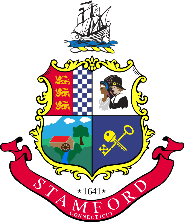 What If???
What adjustments could be made if the department budget were to be reduced? 
 Reductions in budgets could adversely affect the level of service that provided to the public.
4